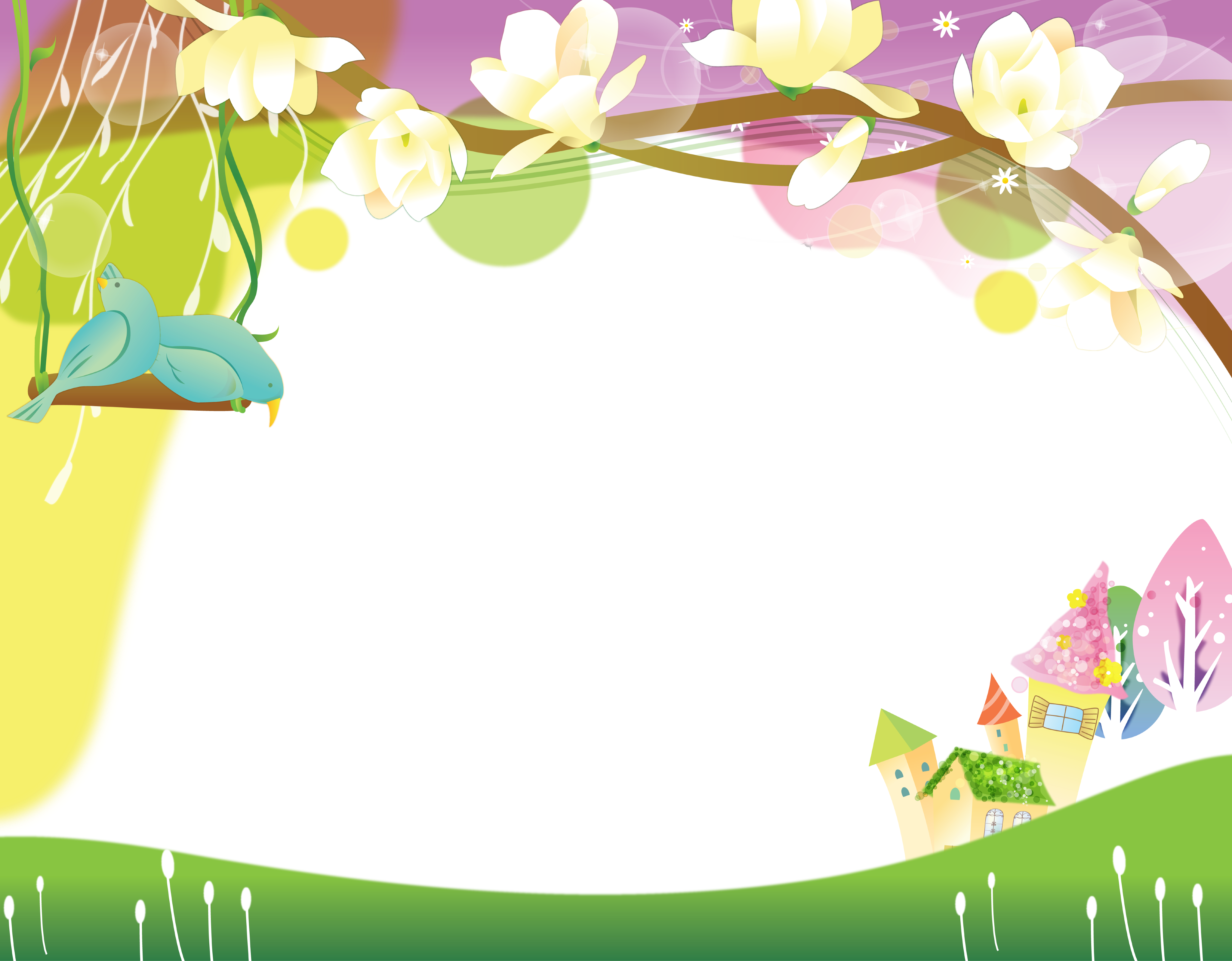 Презентация к занятию «Спасение солнышка»
воспитатель:Аглиуллина Римма Николаевна
муниципальное автономное дошкольное образовательное учреждение детский сад комбинированного вида№32 
«Дуслык»г.Белебея муниципального района
Белебеевский район  Республики Башкортостан
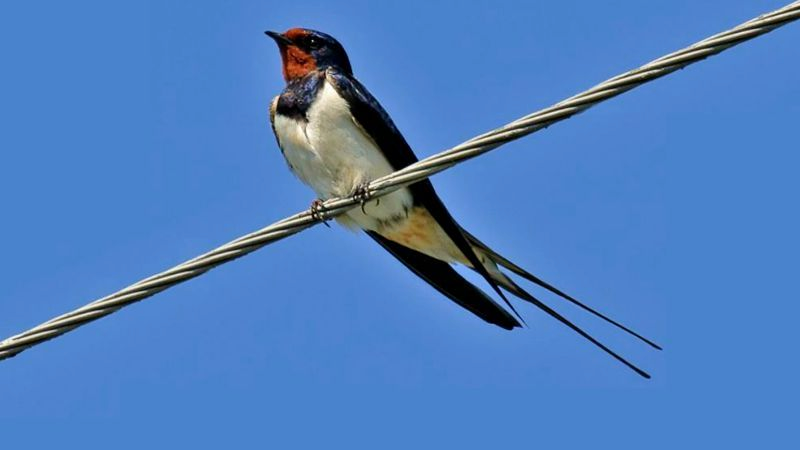 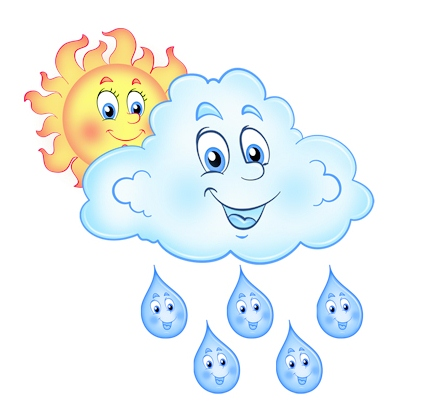 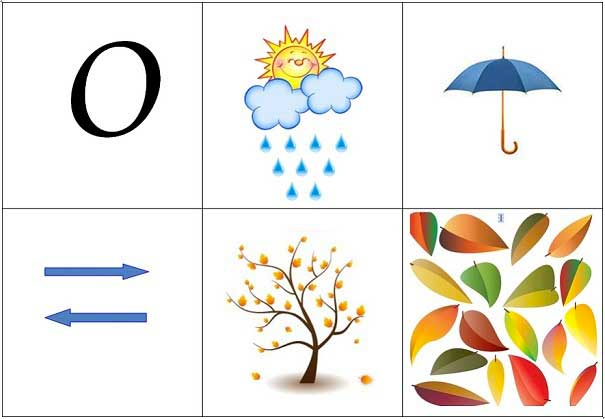 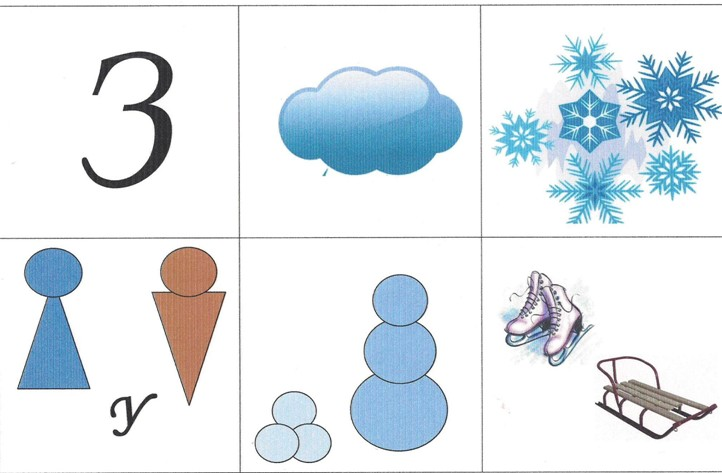 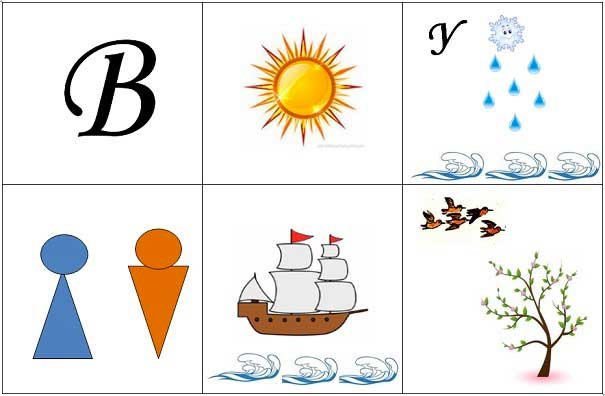 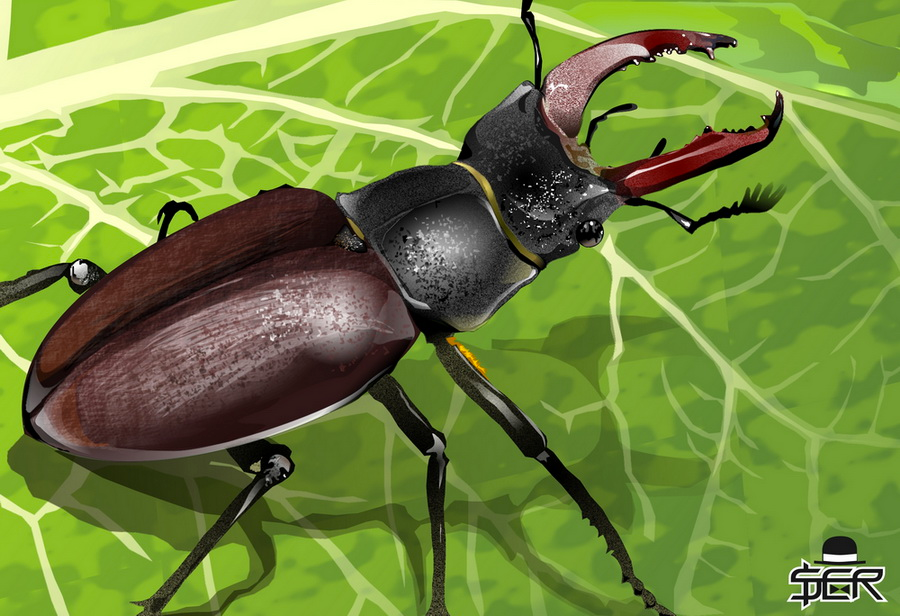 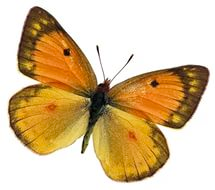 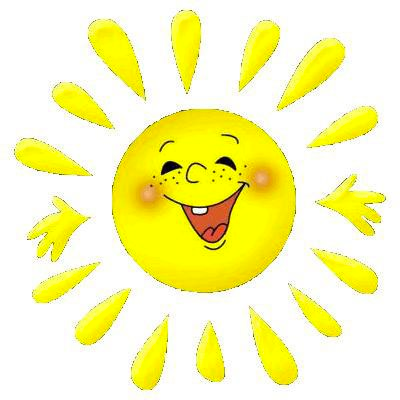 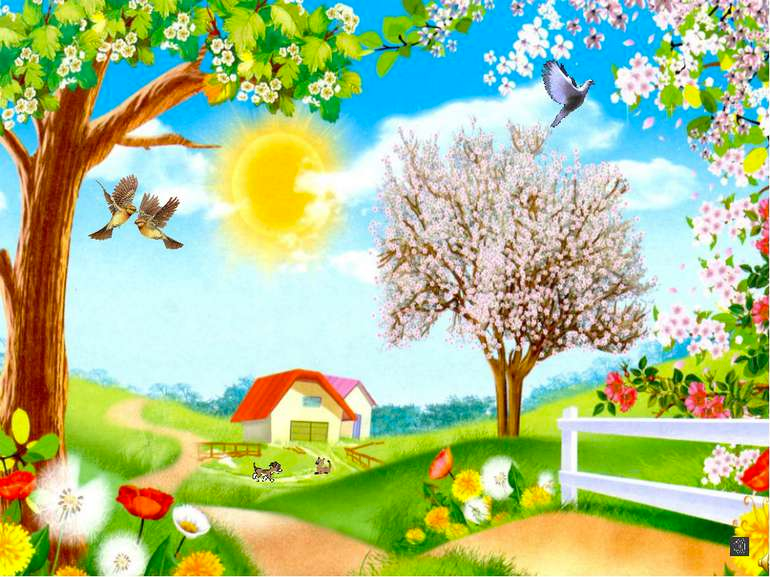